Συνοπτική Έκθεση για την Ενημέρωση πολιτών 

Ε.Π. «Μεταρρύθμιση Δημόσιου Τομέα»
Ετήσια Έκθεση Υλοποίησης έτους 2017
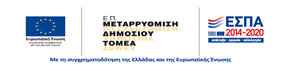 Εξειδίκευση ΕΠ ΜΔΤ
Η συνεισφορά των Κάθετων Τομέων Πολιτικής στην Εξειδίκευση του ΕΠ ΜΔΤ
8 δράσεις προϋπολογισμού 42,9Μ€
6 δράσεις προϋπολογισμού 41,8Μ€
6 δράσεις προϋπολογισμού 35,3Μ€
8 δράσεις προϋπολογισμού 54,0Μ€
7 δράσεις προϋπολογισμού 63,6Μ€
[Speaker Notes: Έως και σήμερα οι τομείς πολιτικής που αποτελούν κάθετες προτεραιότητες του προγράμματος έχουν καταθέσει προτάσεις εξειδίκευσης οι οποίες έχουν λάβει την έγκριση της Επιτροπής Παρακολούθησης οι οποίες ανέρχονται σε ποσοστό 40% επί της συνολικής εξειδίκευσης και 34% περίπου επί της συνολικής δημόσιας δαπάνης του προγράμματος. Η κατανομή προϋπολογισμού ανά τομέα άσκησης πολιτικής καταγράφεται στη διαφάνεια που βλέπετε. Η Υγεία και η Κοινωνική ασφάλιση είναι οι τομείς από τους οποίους αναμένουμε εντός του προσεχούς διαστήματος την περαιτέρω εξειδίκευση και προτεραιοποίηση των παρεμβάσεων τους.]
Πορεία Υλοποίησης Ε.Π.
Συνολική Πορεία Υλοποίησης Ε.Π. ανά Ταμείο
Πορεία Υλοποίησης Θεματικού  Άξονα Ι (ΕΚΤ) έτους 2017
Εξειδικεύτηκαν επιπλέον δράσεις ύψους 27.093.935,00€ 
Εκδόθηκαν 2 νέες Προσκλήσεις και τροποποιήθηκαν 7 υπάρχουσες προσκλήσεις. Ο συνολικός πρ/σμός του ΘΑ Ι που ενεργοποιήθηκε με την έκδοση Προσκλήσεων το έτος 2017 ανέρχεται σε 42.294.702€€ 
Εκδόθηκαν 13 Αποφάσεις Ένταξης συνολικού πρ/σμού 54.056.444€  
Υπεγράφησαν νομικές δεσμεύσεις ύψους 13.577.966 € 
Πιστοποιήθηκαν δαπάνες ύψους 3.637.925,49€
Πορεία Υλοποίησης Θεματικού  Άξονα Ι (ΕΚΤ)
Πορεία Υλοποίησης Θεματικού  Άξονα ΙΙ (ΕΤΠΑ) έτους 2017
Εξειδικεύτηκαν δράσεις ύψους 74.408.240€ 
Εκδόθηκαν 2 νέες Προσκλήσεις και τροποποιήθηκε 1 υπάρχουσα πρόσκληση. Ο συνολικός πρ/σμός του ΘΑ ΙΙ που ενεργοποιήθηκε με την έκδοση Προσκλήσεων το έτος 2017 ανέρχεται σε 16.940.000€ 
Εκδόθηκαν 2 Αποφάσεις Ένταξης συνολικού πρ/σμού 12.548.958€ 
Υπεγράφησαν νομικές δεσμεύσεις ύψους 5.762.530€ 
Πιστοποιήθηκαν δαπάνες ύψους 14.810.615€
Πορεία Υλοποίησης Θεματικού Άξονα ΙΙ (ΕΤΠΑ)
Πορεία Υλοποίησης Θεματικού  Άξονα ΙΙΙ (ΕΚΤ) έτους 2017
Το έτος 2017 δεν εξειδικεύτηκαν επιπλέον δράσεις
Εκδόθηκε 1 νέα Πρόσκληση συνολικού πρ/σμού 19.500.000€ 
Τροποποιήθηκαν ήδη ενταγμένες πράξεις, με αύξηση φυσικού και οικονομικού αντικειμένου κατά 81.374€
Τροποποιήθηκαν νομικές δεσμεύσεις που υλοποιούνται με ίδια μέσα, μειώνοντας το οικονομικό αντικείμενο κατά 331.919€ 
Πιστοποιήθηκαν δαπάνες ύψους 11.589.885€
Πορεία Υλοποίησης Θεματικού Άξονα ΙΙΙ (ΕΚΤ)
Πορεία Υλοποίησης Θεματικού  Άξονα ΤΒ ΕΚΤ έτους 2017
Το έτος 2017 δεν εξειδικεύτηκαν επιπλέον δράσεις
Το έτος 2017 δεν δημοσιοποιήθηκαν νέες Προσκλήσεις
Εκδόθηκαν 6 Αποφάσεις Ένταξης συνολικού πρ/σμού 565.812€ 
Υπεγράφησαν νομικές δεσμεύσεις ύψους 369.681€ 
Πιστοποιήθηκαν δαπάνες ύψους 255.513€
Πορεία Υλοποίησης Θεματικού Άξονα ΤΒ ΕΚΤ
Πορεία Υλοποίησης Θεματικού  Άξονα ΤΒ ΕΤΠΑ έτους 2017
Το έτος 2017 δεν εξειδικεύτηκαν επιπλέον δράσεις
Εκδόθηκαν 2 νέες Προσκλήσεις συνολικού πρ/σμού 1.859.797€ 
Εκδόθηκαν 6 Αποφάσεις Ένταξης συνολικού πρ/σμού 422.263€ 
Υπεγράφησαν νομικές δεσμεύσεις ύψους 124.990€ 
Το έτος 2017 δεν πιστοποιήθηκαν δαπάνες
Πορεία Υλοποίησης Θεματικού Άξονα ΤΒ ΕΤΠΑ
Έργα σημαία ΕΠ ΜΔΤ
Συστημικές Παρεμβάσεις
Έργα Κάθετων Τομέων Πολιτικής
Αναδιοργάνωση και Διοικητική Μεταρρύθμιση OTA α’ και β’ Βαθμού
Εθνική Πύλη Κωδικοποίησης Νομοθεσίας
Μεταρρύθμιση του Δημοσιονομικού Συστήματος στην Κεντρική Διοίκηση
Ηλεκτρονική Διακυβέρνηση Τώρα
Έκδοση σύνταξης του ΙΚΑ σε μία ημέρα
Ενιαίο Σύστημα Διαχείρισης Ανθρώπινου Δυναμικού
Βελτιστοποίηση της Ροής Ποινικής, Πολιτικής και Διοικητικής Διαδικασίας
Ενιαίο Σύστημα Εξυπηρέτησης Πολιτών
Πληροφοριακό Σύστημα Λειτουργίας Πρωτοβάθμιας Φροντίδας  Υγείας
Υλοποίηση Έργων σημαία ΕΠ ΜΔΤ έως 31.12.2017
Εξειδίκευση: Έχει εξειδικευτεί το σύνολο των έργων- Σημαία (συνολικός πρ/σμός 65.535.972€ - ΕΚΤ: 22.919.082€, ΕΤΠΑ: 42.616.890 €-)
Προσκλήσεις: Για τα έργα- σημαία που χρηματοδοτούνται από το ΕΚΤ έχει εκδοθεί σχετική Πρόσκληση
Για τα έργα – σημαία που χρηματοδοτούνται από το ΕΤΠΑ έχει εκδοθεί σχετική         πρόσκληση για το ένα («Ηλεκτρονική Διακυβέρνηση τώρα») ενώ για τα άλλα δύο (2) απαιτείται η συνάφεια τους με την Εθνική Ψηφιακή Στρατηγική 
Εντάξεις: Δύο (2) έργων:
«Βελτιστοποίηση της Ροής Ποινικής, Πολιτικής και Διοικητικής Διαδικασίας» χρηματοδοτείται από το ΕΚΤ, έχει νομικές δεσμεύσεις και υλοποιείται χωρίς πρόβλημα.
«Ηλεκτρονική Διακυβέρνηση τώρα» χρηματοδοτείται από το ΕΤΠΑ, έχει νομικές δεσμεύσεις και υλοποιείται χωρίς πρόβλημα.
Αξιολόγηση Τεχνικών Δελτίων: Έχουν κατατεθεί Τεχνικά Δελτία για τέσσερα (4) έργα σημαία: 
«Οργάνωση και Ηλεκτρονική Διακυβέρνηση στην Τοπική Αυτοδιοίκηση Πρότυπα και πιλοτική εφαρμογή», το οποίο αξιολογείται
«Πληροφοριακό Σύστημα Λειτουργίας Πρωτοβάθμιας Φροντίδας Υγείας» το οποίο αξιολογείται
«Ενιαίο Σύστημα Διαχείρισης Ανθρώπινου Δυναμικού» (σε αναστολή αξιολόγησης - έργο ηλεκτρονικής διακυβέρνησης)
«Εθνική Πύλη Κωδικοποίησης Νομοθεσίας» (σε αναστολή λόγω ανασχεδιασμού από το Υπ. Διοικητικής Ανασυγκρότησης)
Για το έργο «Ανάπτυξη συστημάτων και εφαρμογών, υπηρεσίες ψηφιοποίησης, παροχή ηλεκτρονικών υπηρεσιών για την υποστήριξη της άμεσης απονομής σύνταξης» αναμένεται η κατάθεση ΤΔΠ
Κάθετος τομέας πολιτικής: Δικαιοσύνη
Χρηματοδότηση:
 έργου – σημαία «Βελτιστοποίηση της Ροής Ποινικής, Πολιτικής και Διοικητικής Διαδικασίας»
Εθνικής Σχολής Δικαστικών Λειτουργών για εισαγωγική και συνεχιζόμενη κατάρτιση
 Στόχος: «Αναβάθμιση των υπηρεσιών (δικαιοσύνης και σωφρονιστικού συστήματος) προς την κοινωνία και βελτιστοποίηση της διοίκησης των υπηρεσιών του Υπουργείου»
Πορεία Υλοποίησης Έτους 2017 Κάθετου τομέα πολιτικής: Δικαιοσύνη
Εξειδικεύτηκαν δράσεις ύψους 478.620€ (στο σύνολό τους ΕΚΤ)
Δημοσιεύτηκε 1 νέα Πρόσκληση που ενεργοποιεί έργα του τομέα συνολικού πρ/σμού 19.500.000€ (στο σύνολό τους ΕΚΤ)
Εκδόθηκε 1 Απόφαση Ένταξης συνολικού πρ/σμού 3.744.091€ (στο σύνολό της ΕΤΠΑ)
Δεν υπεγράφησαν νέες Νομικές Δεσμεύσεις
Πιστοποιήθηκαν Δαπάνες ύψους: 4.067.253€ (ΕΚΤ: 2.747.461€, ΕΤΠΑ: 1.319.792€)
Κάθετος τομέας πολιτικής: Δημοσιονομική – Φορολογική διαχείριση
Χρηματοδότηση:
e-Periousiologio 
απαιτούμενων οργανωτικών αλλαγών σε παρεχόμενες ηλεκτρονικές υπηρεσίες και υφιστάμενα πληροφοριακά συστήματα ΓΓΔΕ
Αυτοματοποίηση και κεντρικοποίηση διαδικασιών και ανάπτυξη εργαλείων για την αποδοτικότερη διαχείριση και συλλογή οφειλών
Μελέτη και εφαρμογή ISO 27001 διαδικασιών στο Κέντρο Δεδομένων του Υπουργείου Οικονομικών
e PDE
Στόχοι:
 Βελτίωση της αποτελεσματικότητας της φορολογικής διοίκησης
Βελτίωση της αποτελεσματικότητας της δημοσιονομικής διοίκησης
Βελτίωση και ανάπτυξη των υποδομών και των συστημάτων ΤΠΕ
Πορεία Υλοποίησης Έτους 2017 Κάθετου τομέα πολιτικής: Δημοσιονομική – Φορολογική διαχείριση
Το έτος 2017 δεν εξειδικεύτηκαν νέες δράσεις
Στο πλαίσιο των ήδη δημοσιευμένων προσκλήσεων εκδόθηκε 1 νέα Απόφαση Ένταξης συνολικού πρ/σμού 585.283€ (ΕΚΤ)
Υπεγράφησαν Νομικές Δεσμεύσεις ύψους 103.559€ (στο σύνολό τους ΕΚΤ)
Πιστοποιήθηκαν Δαπάνες ύψους 142.178€ (στο σύνολό τους ΕΤΠΑ)
Κάθετος τομέας πολιτικής: Κοινωνική Ασφάλιση
Χρηματοδότηση:
 Οικονομική Μεταρρύθμιση των ΦΚΑ και Βελτιστοποίηση του Μηχανισμού Διαχείρισης και Ελέγχου των Οικονομικών Πόρων τους για τη Διασφάλιση της Βιωσιμότητας του Ασφαλιστικού Συστήματος
Αναδιοργάνωση της ΗΔΙΚΑ ΑΕ για την ευθυγράμμιση του λειτουργικού και οργανωτικού της μοντέλου με τις συνθήκες που διαμορφώνονται από την αξιοποίηση των δράσεων εκσυγχρονισμού και εισαγωγής συστημάτων νέων τεχνολογιών στην Κοινωνική Ασφάλιση και την Υγεία
Εφαρμογής του Εθνικού Συστήματος Κοινωνικής Ασφάλισης (ΕΦΚΑ)
Ψηφιοποίηση ασφαλιστικού χρόνου
 Στόχοι
Βέλτιστη υποστήριξη της μεταρρύθμισης των ασφαλιστικών δομών 
Αύξηση της αποδοτικότητας και αποτελεσματικότητας των επιχειρησιακών διαδικασιών των εμπλεκομένων φορέων στην Κοινωνική Ασφάλιση
Βέλτιστη αξιοποίηση υφιστάμενων δομών και συστημάτων
Βελτίωση της εξυπηρέτησης των πολιτών, τόσο όσον αφορά στην επιτάχυνση της απονομής σύνταξης, όσο και στην ταχύτητα διεκπεραίωσης των αιτημάτων τους για υπηρεσίες κλάδου ασφάλισης, συντάξεων και παροχών
Πορεία Υλοποίησης Έτους 2017 Κάθετου τομέα πολιτικής: Κοινωνική Ασφάλιση
Εξειδικεύτηκαν νέες δράσεις ύψους 15.551.652€ (μειώθηκε ο πρ/σμός του ΕΚΤ κατά 2.737.493 € και στο ΕΤΠΑ εξειδικεύτηκαν δράσεις ύψους: 18.289.145€)
Υπεγράφησαν Νομικές Δεσμεύσεις ύψους 1.103.631€ (στο σύνολό τους ΕΚΤ)
Πιστοποιήθηκαν Δαπάνες ύψους 987.287€ (στο σύνολό τους ΕΚΤ)
Κάθετος τομέας πολιτικής: Υγεία
Χρηματοδότηση:
 υποστήριξη της μεταρρύθμισης ΠΦΥ – πιλοτική φάση
έργου – σημαία «Πληροφοριακό Σύστημα Λειτουργίας Πρωτοβάθμιας Φροντίδας  Υγείας»
συστημική υποστήριξη της ψυχικής υγείας
αναδιοργάνωσης και βελτίωση της λειτουργίας στους τομείς αιμοδοσίας, μεταμοσχεύσεων
αναβάθμιση του ανθρωπίνου δυναμικού του τομέα υγείας
δημιουργία υποδομών ηλεκτρονικής διακυβέρνησης για την υποστήριξη των επιχειρησιακών λειτουργικών μονάδων υγείας του ΕΣΥ
Στόχοι: 
Βελτίωση της αποτελεσματικότητας και αποδοτικότητας του Συστήματος Υγείας, αναβάθμιση της ποιότητας των παρεχόμενων υπηρεσιών
Διασφάλιση της οικονομικής βιωσιμότητας του συστήματος υγείας
Αναβάθμιση των ανθρώπινων πόρων του Τομέα Υγείας
Πορεία Υλοποίησης Έτους 2017 Κάθετου τομέα πολιτικής: Υγεία
Το έτος 2017 δεν εξειδικεύτηκαν νέες δράσεις
Δημοσιεύτηκε 1 νέα Πρόσκληση που ενεργοποιεί έργα του τομέα συνολικού πρ/σμού 37.600.000€ (ΕΚΤ)
Εκδόθηκαν 5 Αποφάσεις Ένταξης πρ/σμού 34.510.000€ (στο σύνολό τους ΕΚΤ)
Κάθετος τομέας πολιτικής: Εφαρμογή της μεταρρύθμισης «Πρόγραμμα ΚΑΛΛΙΚΡΑΤΗΣ»
Χρηματοδότηση:
 κωδικοποίηση του κανονιστικού πλαισίου των Ο.Τ.Α. Α' και Β' βαθμού
δημιουργία Παρατηρητηρίου για την Περιφερειακή Διοίκηση και την Τοπική Αυτοδιοίκηση
Υποδομές Ηλεκτρονικής πολεοδομίας: Γεωγραφικά Συστήματα Πληροφοριών για τις νομαρχιακές αυτοδιοικήσεις της χώρας

Στόχοι:
η αποτελεσματική εφαρμογή του «Προγράμματος Καλλικράτης»
η διεύρυνση της αποκέντρωσης, 
η ενδυνάμωση της διοικητικής ικανότητας της τοπικής αυτοδιοίκησης και ο εκσυγχρονισμός της λειτουργίας των ΟΤΑ.
Πορεία Υλοποίησης Έτους 2017Κάθετου τομέα πολιτικής: Εφαρμογή της μεταρρύθμιση «Πρόγραμμα ΚΑΛΛΙΚΡΑΤΗΣ»
Το έτος 2017 δεν εξειδικεύτηκαν νέες δράσεις
Τροποποιήθηκε μία (1) πρόσκληση με αύξηση του πρ/σμού κατά 3.600.000€ (στο σύνολό τους ΕΚΤ)
 Στο πλαίσιο των ήδη δημοσιευμένων προσκλήσεων εκδόθηκε 1 νέα Απόφαση Ένταξης συνολικού πρ/σμού 2.617.313€ (ΕΤΠΑ)
Υπεγράφησαν Νομικές Δεσμεύσεις ύψους 2.617.313€ (στο σύνολό τους ΕΤΠΑ)
Πιστοποιήθηκαν Δαπάνες ύψους 1.400.000€ (στο σύνολό τους ΕΤΠΑ)